Evidence collection and storage
Why Collect Social Media posts?
It’s all evidence – as long as you can prove the user of the accounts is your target

What can Photos show us?
 
Identification
Associates
Family
Witnesses
Identify other victims

Groups
Locations
Mindset
[Speaker Notes: LP – remove from lesson and add to evidence collection lesson]
What are other Methods of Capturing Evidence Online??
Digital Camera

Video Recorder

Screenshots – but be careful!
Evidence Collection Folder
An Evidence Collection Folder is a temporary folder created on the desktop that allows for storage and organisation of evidence / intelligence.
[Speaker Notes: LP – remove from lesson and add to evidence collection lesson]
PRACTICAL
Task 1 : Create a folder on the desktop called training. 



Task 2 : Under that folder create a subfolder with the current date in the format Year-Month-Day
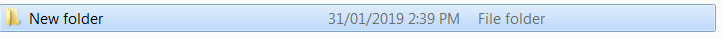 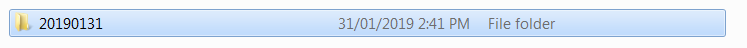 Evidence Capturing Software
RECORDING TIME – ATOM TIME PRO
AtomTime Pro is a Windows application which will connect to the Atomic Clock time server in Boulder, Colorado (USA) via the Internet and fetch the current time at Grennich (GMT). 

The time cannot be manipulated to display anything other than the correct time as per the atomic clock time server (unlike the clock on your computer)
Settings – time can be displayed in local time or GMT
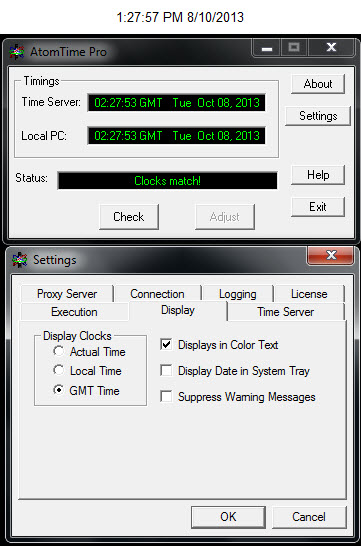 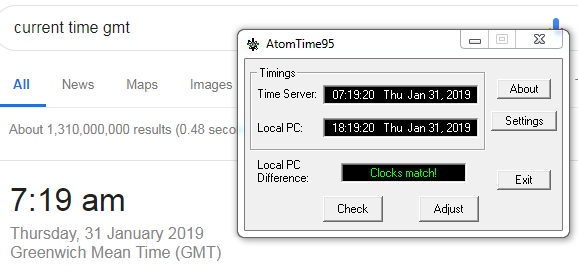 PRACTICAL (1 MIN)
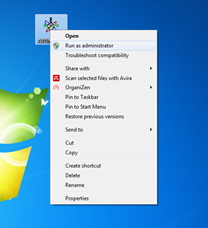 Task : Run Atom Time Pro and synchronise the local time to the atomic time.

Note: To synchronise you need to run the application as Administrator by right clicking on the application icon and selecting ‘run as Administrator’.
Screen Capturing Software – SNIPPING TOOL
SNIPPING TOOL: Allows you to convert what is seen on the computer screen into an image for offline viewing.

It’s Free!
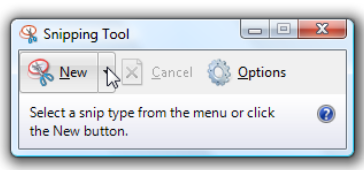 PRACTICAL
Task: 

Navigate to https://bangkokpost.com/and use Snipping Tool to capture various parts of the website 


   Save your recordings in the training folder for the day’s activity.  When you save the files, use the pre-format date and time, but also include a description so you can identify the file later.
HASHING FILES…
EVIDENCE INTEGRITY PROCESS
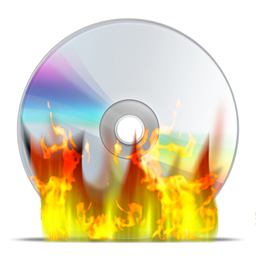 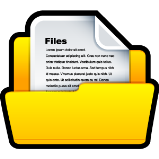 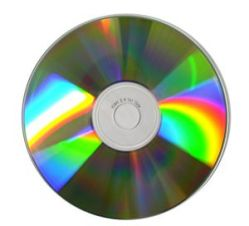 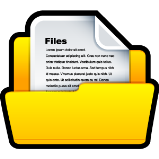 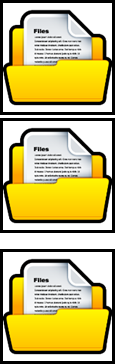 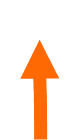 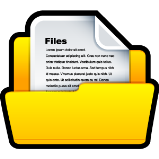 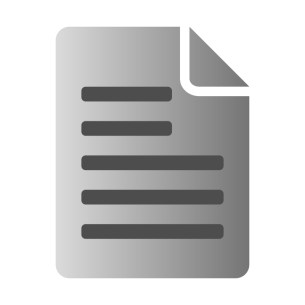 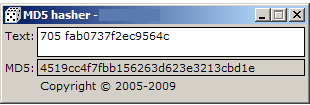 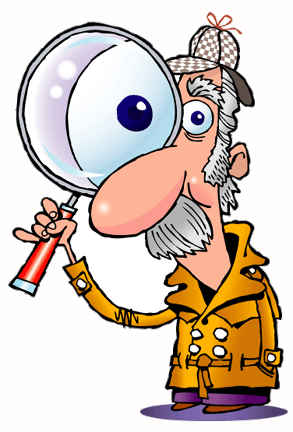 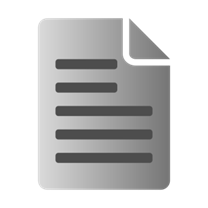 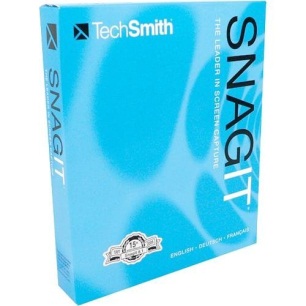 PRACTICAL (10 MINS)
Task 1 : Open HashMyFiles and drag the training folder into the program to generate a hash value for each file within the training folder.

Task 2 : Use Snipping Tool to capture the generated hash values and save the result as an image (or open as html and export to Excel)

Task 3 : Burn the image (or spreadsheet) and the folder containing files to a compact disc.

Task 4 : Use HashMyFiles to confirm the integrity of the folder stored on the compact disc.  The hash values should match the values captured using SnagIt.
Hashed files
[Speaker Notes: LP – remove from lesson and add to evidence collection lesson]
QUESTIONS??
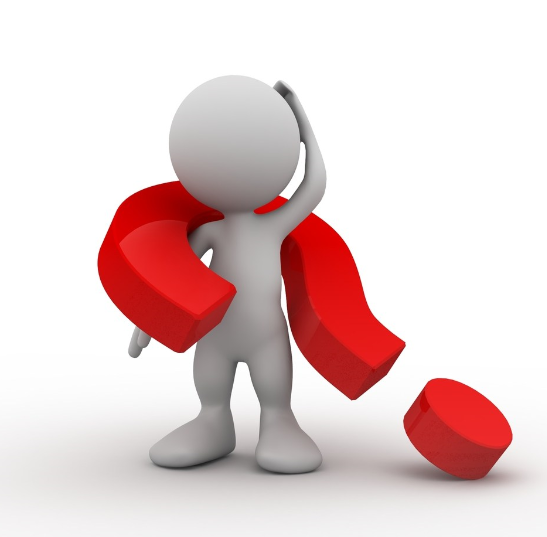